Breuken op de rekenmachine
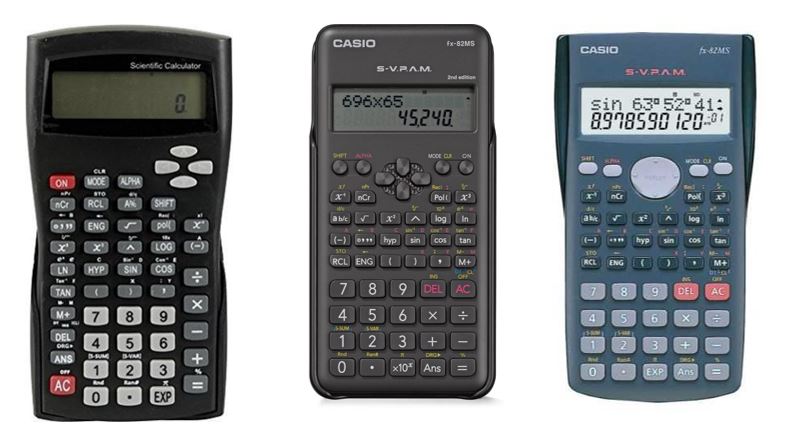 www.Lowikwiskunde.nl
        @Lowikwiskunde
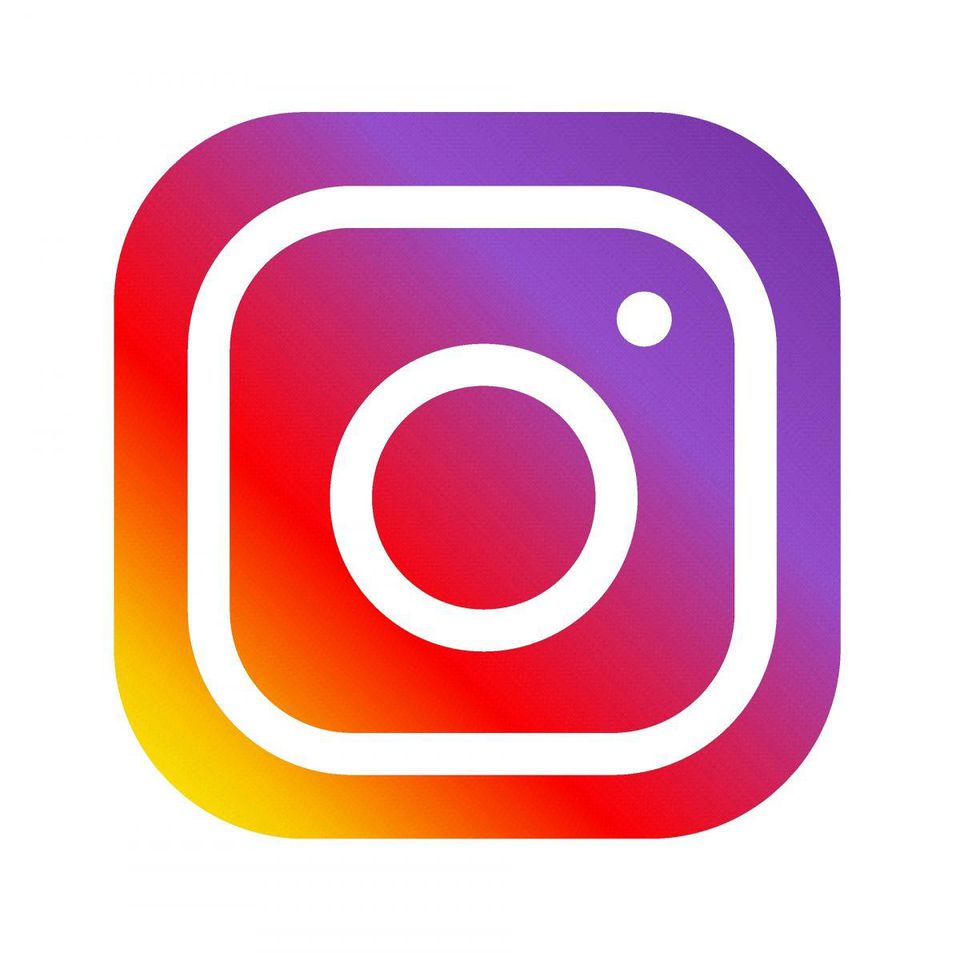 De breukentoets
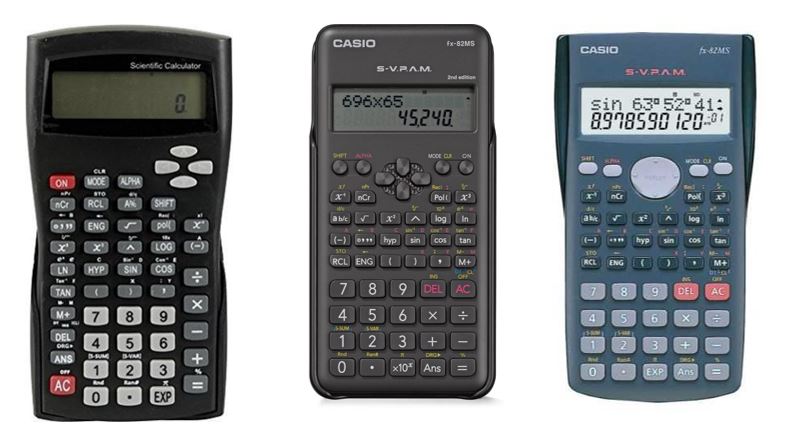 Dit is de breukenknop op de rekenmachine. 

Er komt een klein haakje tevoorschijn op het scherm. Dat is de deelstreep van de breuk. 

A b/c 
In de les ook wel ABC-toets genoemd
Breuken invoeren
Welke som je ook moet invoeren, dat maakt niet uit. 
De rekenmachine doet het werk voor jou! 
Je hoeft het alleen goed in te voeren in de rekenmachine.
Breuken vereenvoudigen
Vereenvoudigen : de breuk zo klein mogelijk maken  
TIP! Dit doet de rekenmachine automatisch! 
	1. Typ de breuk in en druk op = 
	2. De rekenmachine heeft de breuk vereenvoudigd.